The Middle East from the End of WW II to the 1970sThe Middle East in the Age of Nasser
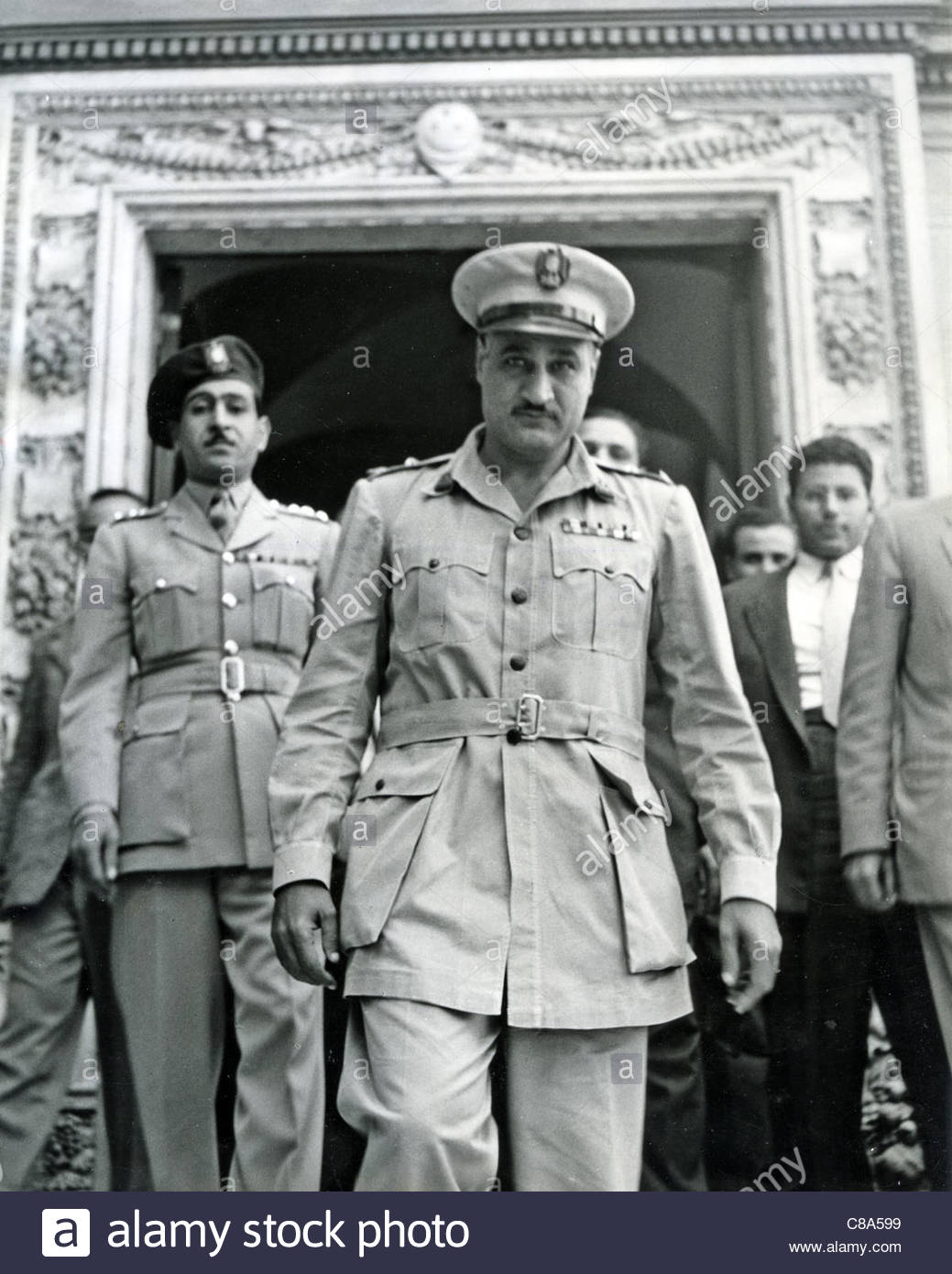 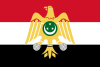 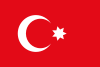 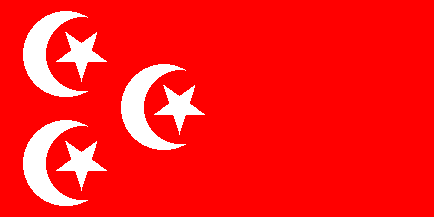 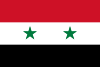 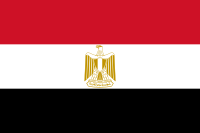 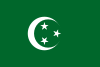 Post-World War II Egypt
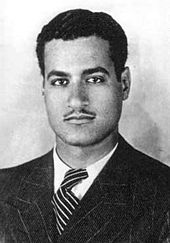 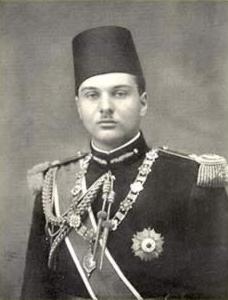 1952-1967: Gamal Abd al-Nasser 
assertive and independent of foreign interference.
Nasserism emerged as King Faruq 
failed to inspire popular loyalty  
and Britain was unwilling to grant 
 Egyptian demands for independence.
Main cause of alienation of the masses 
from their ruling elite:
	 the growing gap between rich and poor
     create a new Arab order                                                        to avenge the defeat of 1948.
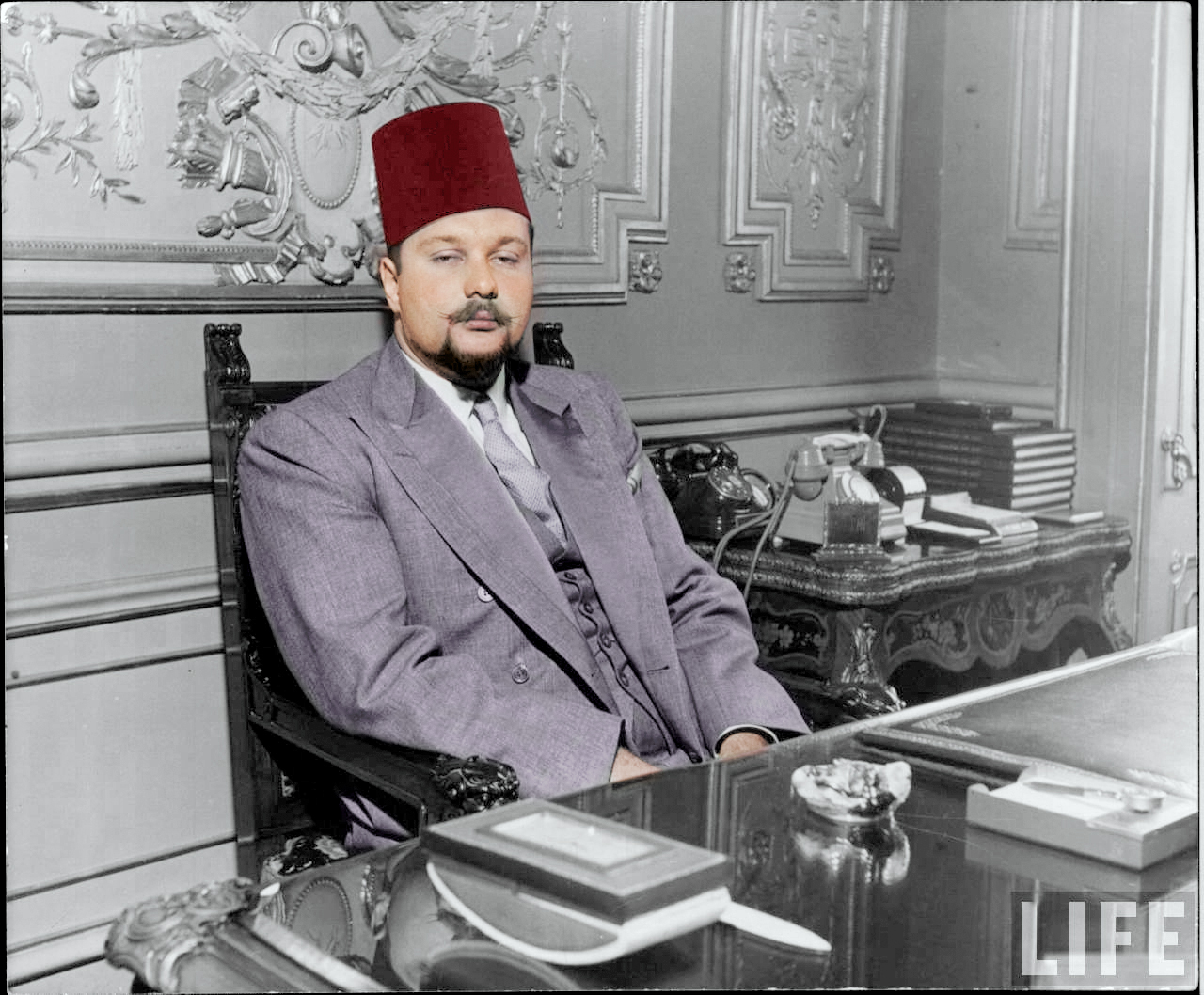 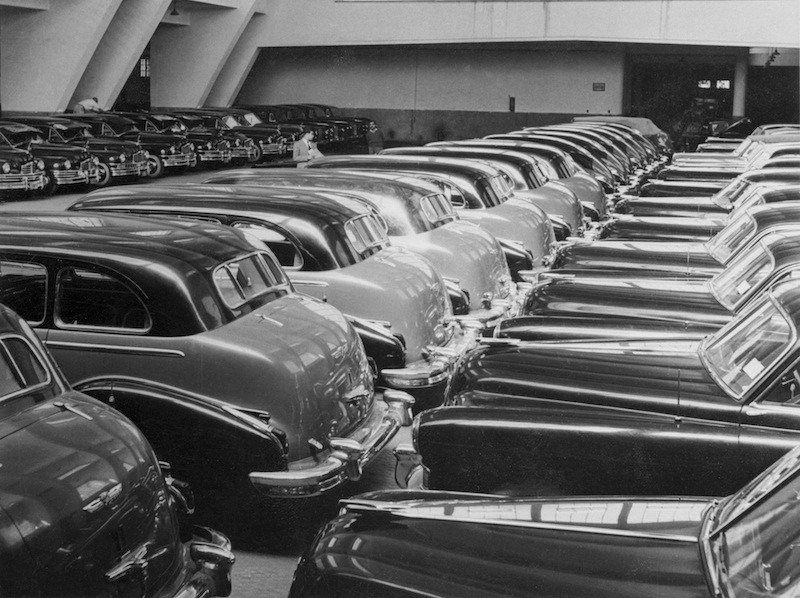 Paralysis of the Old Regime
Relations between Britain and Egypt 
    were governed by the treaty of 1936
Britain gave independence to India (1947) 
   but no sign that was about to abandon the Suez
Social inequality (1952): 
    0.4% of landowners controlled 35%                                                   
    of cultivated land
Muslim Brotherhood: 
Apogee of its power (500,000 members) 
Violence against foreigners and local notables 
(1948 assassination of PM Mahmud Fahmi al-Nuqrashi)  
1949: Hasan al-Banna was murdered.
1951:  PM Nahhas Pasha proclaimed abrogation                 of the 1936 treaty (in the midst of the Iranian crisis)
Armed violence of British forces in Isma‘iliyya
January 26, 1951 (Black Saturday): 
Riots, fires were set, attacks to destruction of British property and symbols  of Western culture
 July 23, 1952: Military intervention, 
  	Free Officers coup
Free Officers – The 1952 Coup d’ État
The Free Officers:  Group of junior military officers, that planned the revolution of 1952
Pragmatic nationalists + diligent military bureaucrats
Sons of peasants, minor government officials, merchants
1951, Six-point program:  Expel British & collaborators / elimination of feudalism / decrease dependence on foreign capital / social justice / strong national army / Republicanism
The Revolutionary Command Council (RCC) =                                                              the executive body of the Free Officers’ government:
Exiled King Faruq (1953), dissolved parliament,                                         outlawed the Muslim Brotherhood, and banned                                                  all political parties (Wafd, political Left)
Limited individual land ownership through                                                                  the Agrarian Reform Law of September 1952
1956: A new constitution was announced 
 Within two years Nasser broke the existing centers of civilian power, purged the military of potential rivals,                                                                   became the dominant political force in Egypt
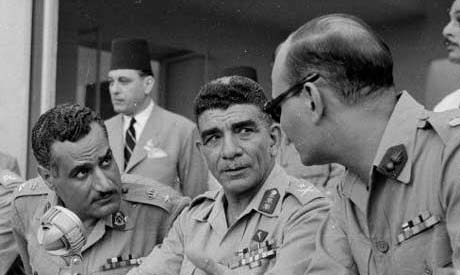 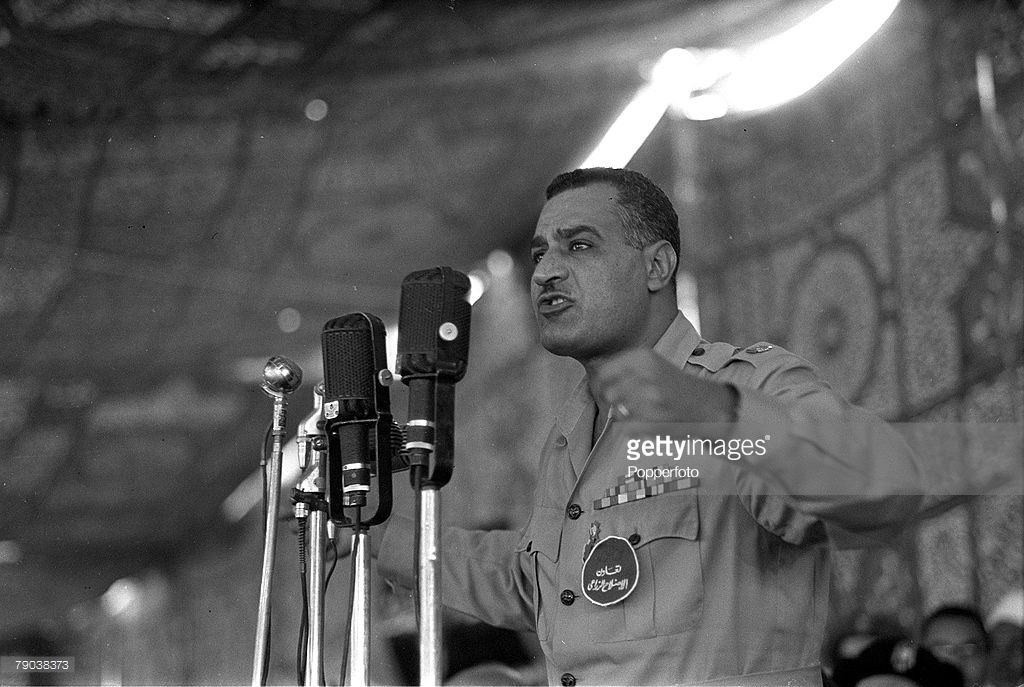 A group of Egyptian Free Officers in early 1953
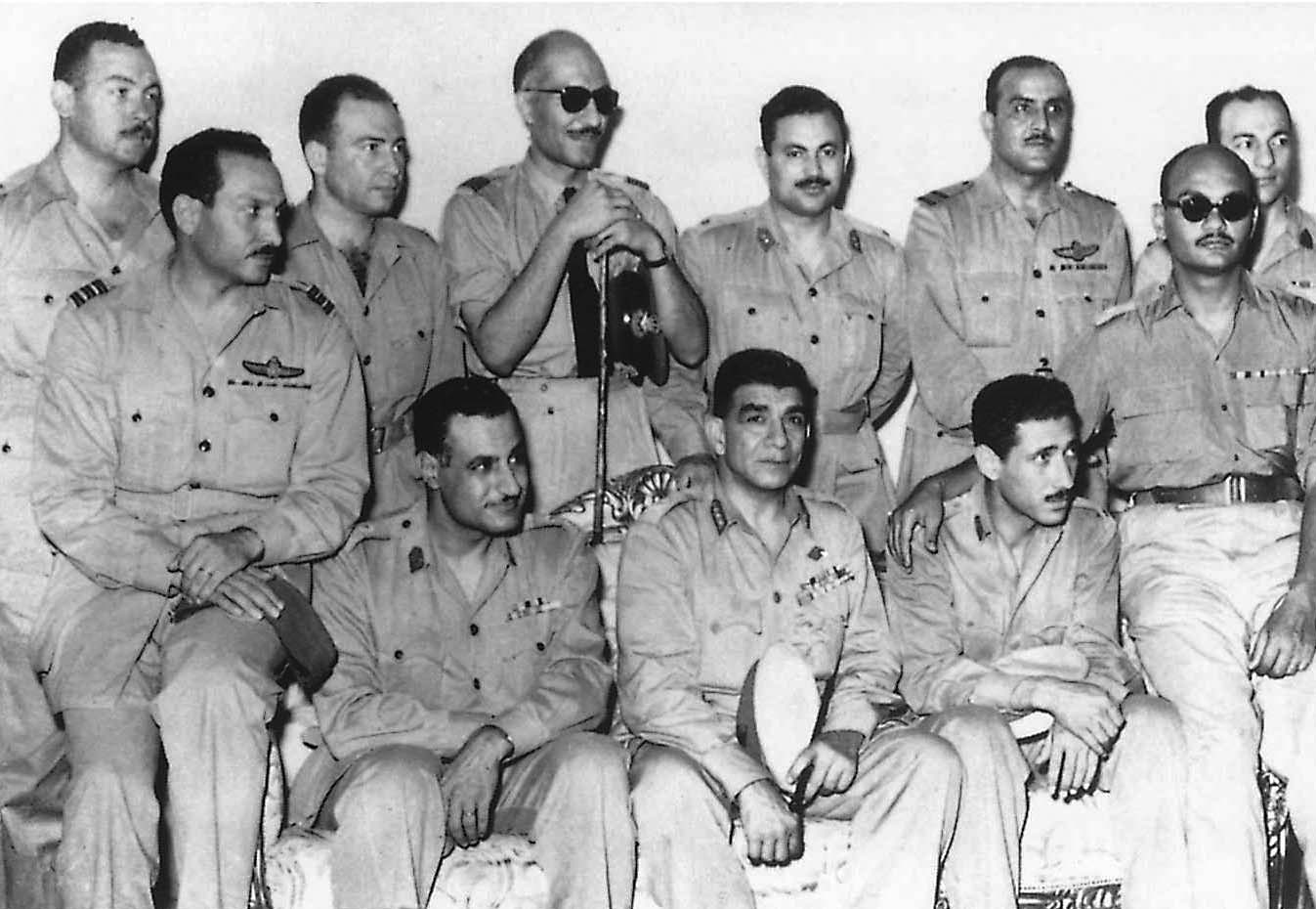 The overthrow of Egypt’s ruling dynasty and Nasser’s domestic reforms and foreign policy ventures inspired young radicals throughout the Arab East. The three figures on the couch are (L-R) Col. Gamal Abd al-Nasser, Gen. Muhammad Naguib, and Major Abd a-Hakim Amr.
The Suez Crisis of 1956
Most pressing issue of the RCC was the relation with Britain
Sudan issue: Cairo wanted to control it, London didn’t allow it / 1953: agreement on Sudan’s self-determination / 
    1955: Sudan’s independence
1954 Treaty: Evacuation of British troops from Suez within 12 months / Britain retained the right to reoccupy the base in the event of an attack of an outside power on an Arab League state or Turkey / Left on April 1956
Q:  Why then there was a crisis?
A:  (1) Western Imperialism vs Arab will for sovereignty / 
(2) Cold War diplomacy vs policy of non-alignment / 
(3) Arab-Israeli conflict
1954-55 Baghdad Pact: pro-Western military alliance between          Turkey, Iraq, Iran, Pakistan, and Britain (a.k.a. CENTO).
Egypt refused to participate / Nasser convinced Jordan & Syria                            to decline their participation
Egyptian-Israeli frequent hostilities
1955: Arms deal ($200m.) for Soviet equipment with Czechoslovakia                                                            Significant annoyance for London & Washington
July 26, 1956:   Nasser announced that Egypt would 							nationalize the Suez Canal 
- Canal’s revenues will fund the Aswan Dam 
(cost $1b.; World Bank Loan 1955; U.S. withdraws July 1956)
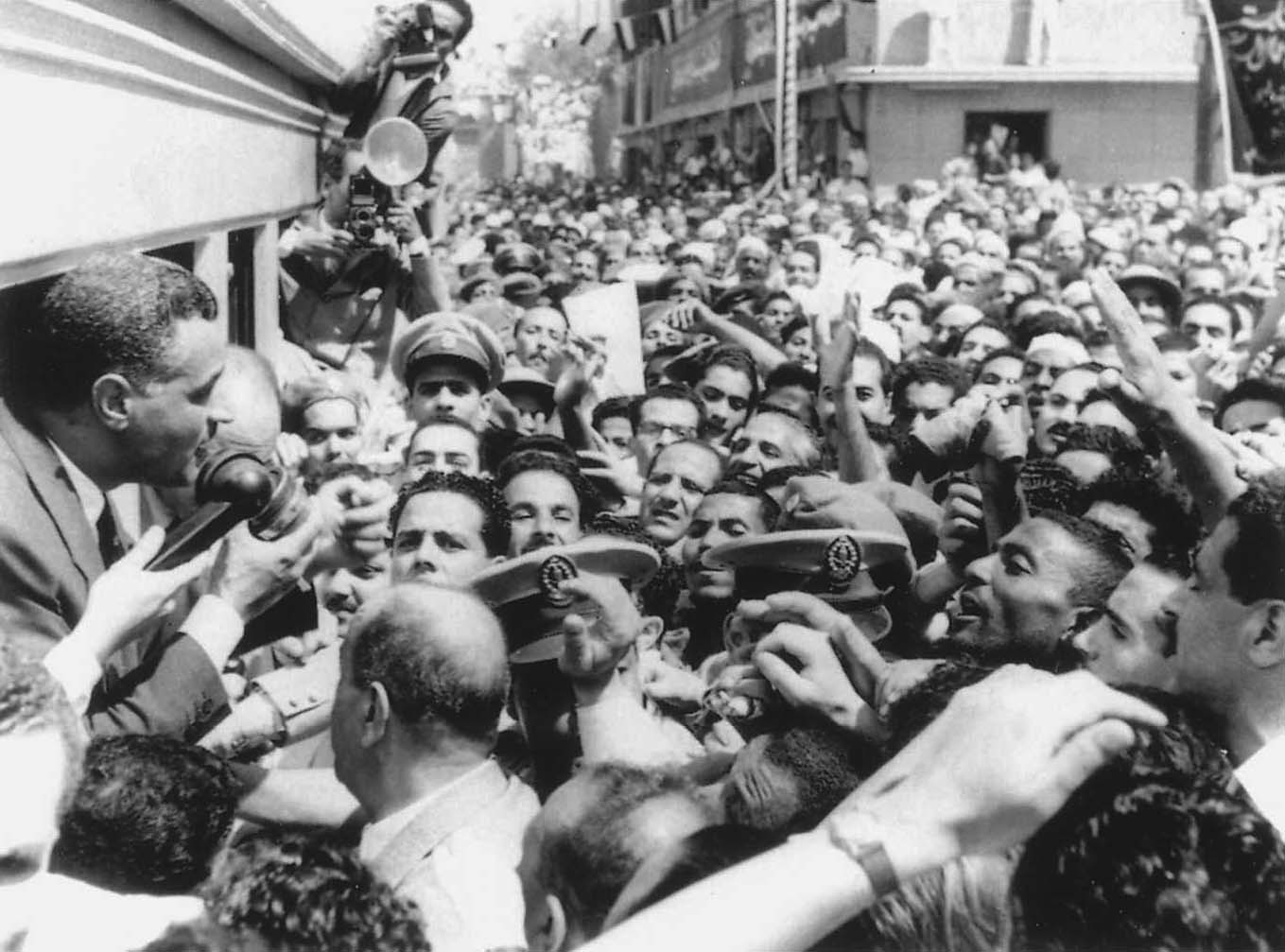 Nasser’s triumphant return from Alexandria to Cairo on July 28, 1956 –                               after announcing the nationalization of the Suez canal. (AP/World Wide Photos)
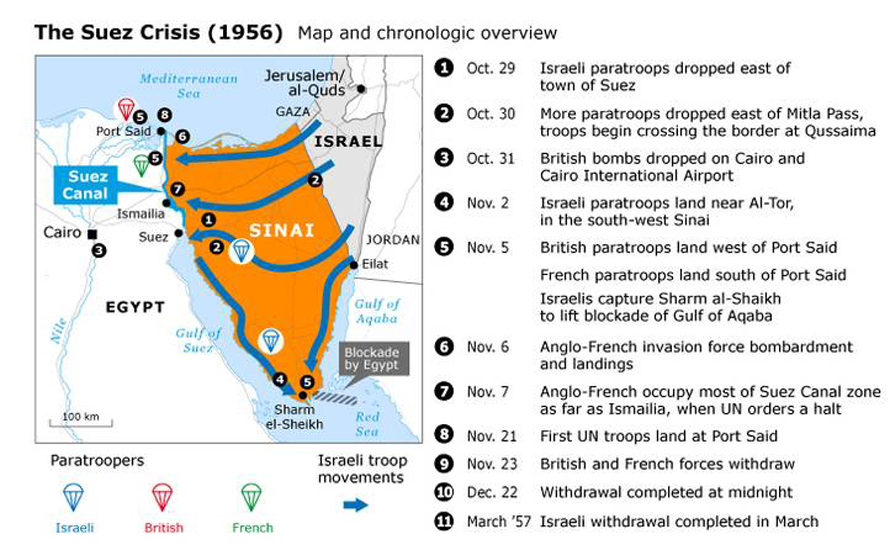 PM Robert Anthony Eden (1897 - 1977)

“the last British Prime Minister to believe
that Britain was a Great Power 
and the first to confront a crisis which 
proved beyond doubt that she was not” [London Times’ description on the Suez Crisis]
Egyptian-Soviet ties were strengthened                                    in the years after the Suez Crisis.
1958: USSR agreed to finance the Aswan Dam project 		after the U.S. rejected it. 
Eisenhower Doctrine (1957): The US’s new policy                        to deal with the Soviet threat; this policy contained promises of economic and military assistance                      to countries resisting communism
To Nasser, the Eisenhower Doctrine was like                            the Baghdad Pact— at its core was Western control
 
Nasser defined Egypt’s foreign policy as                                  positive neutralism—
	a self-interested policy designed to enable Egypt 
	to acquire benefits from both Superpowers
Egyptian President Nasser 
and Russian leader Nikita Khrushchev at the ceremony to divert the Nile during the construction of the 
Aswan High Dam on 14 May 1964. 
At this occasion Khrushchev called it "the eighth wonder of the world"
Pan-Arabism
Heroic Pan-Arab leadership: All over his book                                           Philosophy of the Revolution (1955)
Emphasis on Arabism / Pan-Arab unity: 1956 Constitution: Egypt is an Arab country, part of the Arab nation (nth like that in 1923 const.)
Two aims: Unity & Egyptian Hegemony
1958-1961: United Arab Republic (UAR), state union of Egypt with Syria
Syrian Ba ‘th Party supported it, fear of Communist takeover
Egypt dominated the Union, created reaction (Sept 1961: Syrian units revolted against Egyptian commanders)
Pan-Arabism
1962: Engagement in the Yemen civil war (on the rebel side) while the ruler of Yemen (Imam Muhammad al-Badr) received aid from Jordan & Saudi Arabia
1965: 70,000 Egyptian with the military regime                           (Abdallah al-Salleh)
1968: Heavy losses; forced to withdraw
Blow to the Pan-Arab prestige of Nasser